ИССЛЕДОВАНИЕ ЗАЩИЩЕННОСТИ ГОСУДАРСТВЕННЫХ ИНФОРМАЦИОННЫХ РЕСУРСОВБыстрицкий Н.Д.младший научный сотрудниклаборатория Компьютерной безопасностиНИВЦ МГУ имени М.В. Ломоносова  Москва24.03.2015
Концепция взаимодействия пользователя с интернет-ресурсом
2
Веб-стандарты
Стандарт ISO
ISO 8879:1986 (SGML)
Стандарты  W3C
HTML 4.01
HTML5
XHTML 1.1
CSS 2.1
XML 1.1
XSL 1.1
XSLT 1.0
Стандарт ECMA
ECMA-262: ECMAScript Edition 5.1
Действующие законодательные  и нормативные документы РФ
4
Подходы к оценке защищенности информационных ресурсов
5
Мониторинг государственных информационных ресурсов
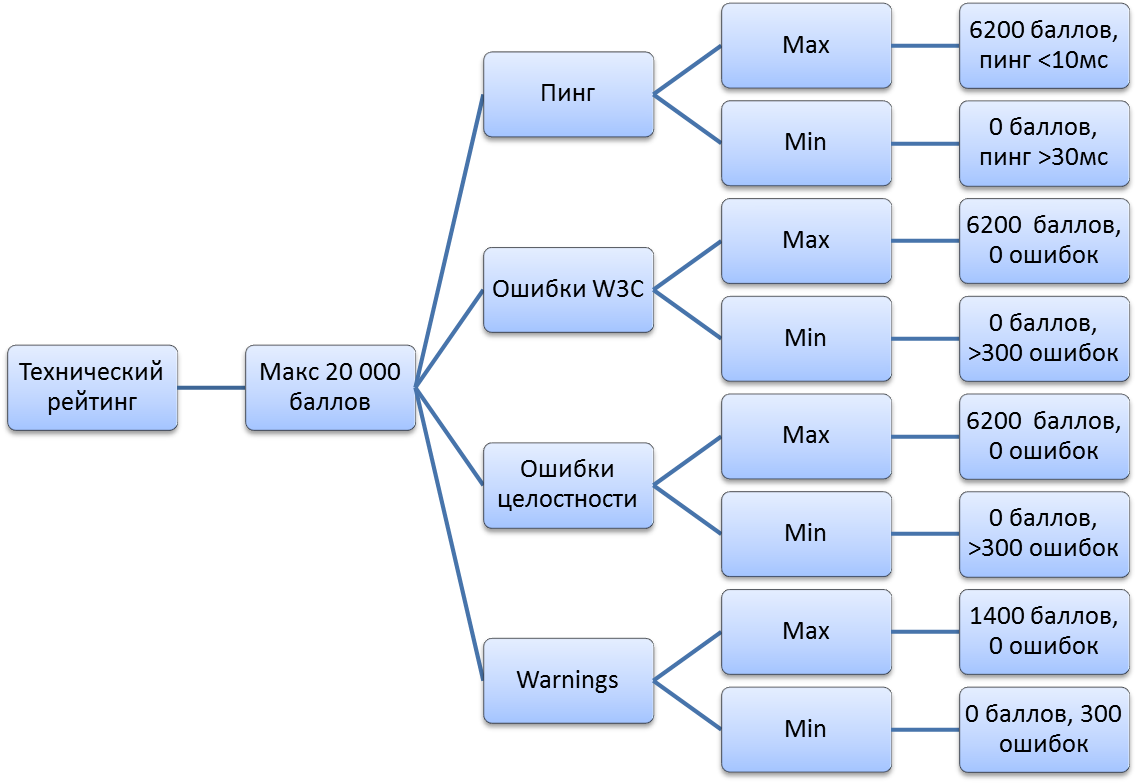 Параметры мониторинга:
 Народный рейтинг
 Рейтинг открытых данных
 Технический рейтинг
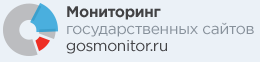 https://gosmonitor.ru/method
6
Существующие средства для оценки защищенности веб-ресурсов
7
2014 Shay Chen, http://sectooladdict.blogspot.ro/
Отечественный аналог для оценки защищенности веб-ресурса
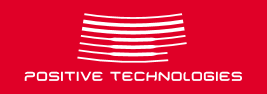 8
Возможные проблемы при отображении HTML-документа
9
Инцидент в московском метро
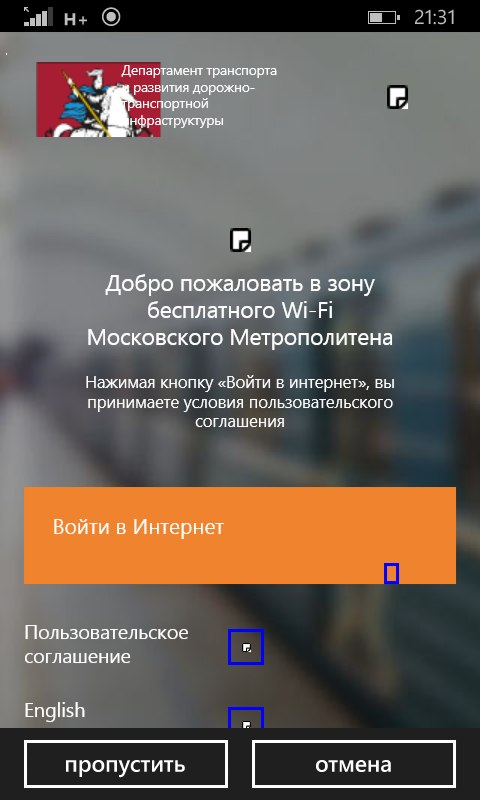 Некорректное отображениезаглавной страницы при подключе-нии к WIFI-сети MosMetro_Free(IV квартал 2014 года)
10
Существующая необходимость в формировании «правильного» кода
перекрестное закрытие тегов, требующих обяза- тельного открытого и закрытого тега;
перекрестное закрытие тегов, не требующих обяза-тельного закрывающего тега;
неправильное использование тегов в таблицах;
модификация веб-скриптами структуры интернет-страницы «как будто она была уже распознана»;
выполнение скриптов, которые «движутся» через множество документов;
незамкнутые элементы форматирования;
Спецификация HTML 5 п.п. 8.2.8
11
Необходимость исследования исходного кода всего веб-ресурса
12
Основные задачи исследования
разработка методики оценки защищенности государственных информационных ресурсов от программно-математических воздействий;
разработка алгоритма работы анализатора исходного кода нового поколения для получения в реальном масштабе времени объективной оценки защищенности государственных информационных ресурсов;
формирование исходных данных для проведения этапов прикладных исследований государственных информационных ресурсов;
разработка предложений и рекомендаций по повышению защищенности государственных информационных ресурсов Российской Федерации.
13
Постановка задачи
14
Декомпозиция задачи исследования
15
Критерий защищенности информационного ресурса
16
Положения методического аппарата
Проверка исходного состояния информационного ресурса (определение доступности всех структурных элементов)
Статический анализ исходных текстов информационного ресурса (выявление опасных или потенциально опасных участков кода)
Динамический анализ исходных текстов информационных ресурсов (проверка корректности функционирования);
Выявление и анализ значимых событий.
17
Алгоритм работы разработанногопрограммного комплекса «Акула»
18
Алгоритм работы многопоточной реализации ПК «Акула»
19
Результаты практических исследований (выявленные ошибки)
20
Результаты практических исследований (плотности ошибок)
21
Выводы из практических исследований
исходные тексты всех исследуемых информационных ресурсов не соответствуют стандарту W3C (присутствуют НДВ)
у 36% исследуемых информационных ресурсов объектная модель HTML документа (HTML DOM) построена некорректно (возможна некорректная работа сценарных ставок)
Только у 9% исследуемых информационных ресурсов отсутствуют ошибочные ссылки (т.е. отсутствуют недоступные компоненты)
22
Интерфейс разработанноговеб-анализатора
23
Спасибо за внимание!
24